Measuring Health
Michael Wolfson, uOttawa

on the Occasion of the 50th Anniversary of the National Center for Health Statistics, August 2010
why measure health
concepts of health
indicatoritis
ideas for progress
1
Saskatoon July 2010
[Speaker Notes: It gives me great pleasure to address you today, on the occasion of the 50th anniversary of the NCHS.  In my previous life at Statistics Canada, I had the opportunity over many years to work closely with a number of colleagues at the NCHS, and it has been a truly wonderful experience.
My remarks this morning will not be quite as organized as these four bullet points suggest, but this is the general logic.
Before we measure anything, we need to understand clearly why we want the measurements.  And then, we need to know and agree on what we are trying to measure.   In the health area, there are many different views, and even more widely differing practices.  
Many people equate measurement with the selection and publication of indicators.   While more high quality information is almost always beneficial, I think we’re going overboard with indicators – to the extent that we are suffering from indicatoritis.  (n.b. buttonitis in Jetsons, 1962).  
Finally, there are a number of very promising developments upon which we can and should build.]
Why Measure Health (or Illth)?
health is a major pre-occupation for almost everyone – we all want to be as healthy as possible
our societies spend huge amounts on health care – to what avail?
myriad activities of individuals and organizations affect health – both intentionally (e.g. hospitals) and inadvertently (e.g. zoning, transportation)
having impressive numbers often helps win debates / “you get what you measure” / “you can’t manage what you don’t measure”
health status is the “bottom line”
2
[Speaker Notes: (read)]
Health Status – What it is, and is Not
health care services
distal and proximal risk factors
prognosis, health and other sequalae
health status
physical and social environment
3
[Speaker Notes: will use the phrase “health status”, and not simply “health”

important to be clear re what health status is, and is not … and this diagram shows some of the key distinctions

e.g. health status is not prognosis, nor is it RFs, nor counts of surgical procedures

n.b. fuzzy line between RFs and the environment – think second hand smoke, availability of social supports, and the phrase “obesogenic environment”]
Health Status – Myriad Concepts
health status
genetics
ICD disease
energy vitality
psycho-social
ability to cope
physical fitness
bio-markers
infant mortality
self-rated health
social role function
symptoms
resilience
ICF functioning
4
[Speaker Notes: Health, and health status, have been conceptualized and measured many ways …
traditionally – clinically defined diseases have dominated measurement, with the ICD now over 100 years old
but the publication if the ICIDH by WHO almost 30 years ago, and its update the ICF signaled the increasing attention being paid to ability to function in day-to-day life]
Canadian Health Measures Survey (CHMS) – Mobile Examination Clinic
THANKS to NHANES and NCHS!!!
24/09/2008
Statistics Canada • Statistique Canada
5
[Speaker Notes: health status measures clearly include blood pressure, height and weight, serum cholesterol, pulmonary function, and physical fitness.   NCHS pioneered the collection of these kinds of measures with the NHANES.  
Canada was finally able to launch its own mini NHANES, the Canadian Health Measures Survey (CHMS), in 2007.  And we benefited tremendously from our colleagues here at NCHS – not only from their years of experience which were freely and graciously shared, but also in physical terms with some of the trailers you see in these photos.  So let me pause and give a big thank you to the NCHS on behalf of Canada.]
Health Status – Lay Concepts
(from van Dalen et al, JECH 1994)
6
[Speaker Notes: Of course, as we saw a moment ago, health status has been taken to include much more than the physical measures collected by NHANES here, and the CHMS in Canada.  
To the best of my knowledge, Mildred Blaxter, and the York U group (van Dalen et al. -- Alan Williams and Claire Gudex) are the only ones who have systematically asked representative lay population samples in open ended questions what their concepts of health were.

In fact, they asked these open-ended questions in several ways -- … (other good, other poor, self etc.)]
Health Status – Positive Health
WHO Constitution:  “Health is a state of complete physical, mental and social well-being and not merely the absence of disease or infirmity”
is positive health simply the opposite of disease?

or is it something completely different?
“Yucky”
“OK”
“Great!”
“Great!”
“Yucky”
“OK”
7
[Speaker Notes: Still, most of these lay definitions involve descriptions of varying degrees of ill health or health problems or, for short, “yuckiness”.  In contrast, the most famous definition of health is enshrined in the WHO constitution as …(read)
This definition, with the phrase, “not merely the absence of disease”, points clearly toward a positive notion of health.  And at a more detailed level, the summary of the van Dalen et al survey just shown indicates that many people do think of being healthy in such a positive sense.
Unfortunately, the WHO definition is too broad – it encompasses virtually all of well-being, and if taken seriously would entail the medicalization of almost every aspect of human life.  
But what do we do then?  Is positive health just like moving in the opposite direction on the real number line – instead of going toward the left and increasingly severe states of yuckiness, is positive health simply going to the right, toward being able to jump higher and run faster?
I think not.  We need to step off this line, think “outside the box”, and go in a different direction to capture, in a practical way, the essence of positive health…]
Health Status – Positive Health
positive health is about resilience  intrinsically dynamic  can only be determined via repeated observation  longitudinal data required
idea:  “what are the risk factors for chronic good health?”  (Wilk TF, 1991)
e.g. M. Kaplan et al. on the “factors associated with thriving” where thriving ≡ repeatedly being in “good” health (J Geront 2008)
[Speaker Notes: The insight here is actually simple conceptually  [perhaps a BGO = blinding glimpse of the obvious].  If we think of positive health, being really really healthy, as resilience, then we can only tell if a person is healthy if, when we check repeatedly, we always find them without any yuckiness, without health problems, with an absence of disease.  
The reason this really simple definition is not in wide use is that we have become blinkered by our available data – in particular, population health surveys are overwhelmingly cross-sectional, and RCTs are analyzed only in terms of end-points.
The Framingham Study is justly famous for providing the empirical foundations for risk factors for heart disease.  But it could just as well have been used to ask about the “risk factors” for never being ill with any disease.  
Indeed, eliciting the “risk factors for chronic good health” was one of the basic justifications for the launching of Canada’s longitudinal National Population Health Survey in 1994.  And a recent paper by Mark Kaplan and colleagues used the NPHS for precisely this purpose – to analyze the factors associated with what they called “thriving” amongst the elderly population.  Interestingly, conventional risk factors like BMI and physical activity at baseline were not significant, while psychological outlook was.
For my purposes today, though, suffice it to say that the notion of positive health is entirely reasonable, but it requires longitudinal data to make measurement operational.]
Health Status – Why Measure, and the “Rosetta Stone”
Purpose
Policy
Science
Health Care
Health Status Rosetta Stone
Span or Domain
Population Health
9
[Speaker Notes: The notion of health status comes up in a wide range of situations.  This diagram provides a very simple first cut.  The ways we think of measuring health will often be different if we are trying to push back the frontiers of knowledge, i.e. advance scientific understanding, or we are providing information to inform policy decisions – the two columns in this 2 x 2 breakdown.
They will also vary whether we are focusing on the immediate situation of patient care, or on the broader questions of the health of entire populations.  
The key point of this diagram is that there are tremendous benefits if there are at least some carefully chosen health status measures that are useful and used across the full range of situations and purposes – a set of concepts and measures that forms the intersection of all four of these quadrants, a form of health status Rosetta Stone that enables cross walks and data synthesis.]
Health Status – Why Measure
health care / science
RCTs for Rx, health technology assessments (HTA), “what works”
health care / policy
improve quality and cost-effectiveness
population health / science
understand determinants, evaluate interventions
population health / policy
overall trends, compression of morbidity, aging, health impact assessment (HIA) for a broader range of (often non-health) policies
10
[Speaker Notes: For example, among the scientific uses of health measures in the health care domain (upper right), the quintessential example is an RCT for a new drug.  At present, we have a morass of “end points” – very little beside death as a commonly measured outcome, with the specific health status measures often chosen to be most “sensitive” to the kinds of health problems the drug of interest is intended to cure or ameliorate. This leads to the almost complete lack of comparability of results across RCTs, let alone with other situations.
In the case of health care policy, the most important questions where health status measurement is central is to improve quality and cost-effectiveness.  Yet, the relevant data here are also very limited and again typically incoherent.]
Why Measure – US Health Care Costs
“It has been estimated that 20-30 percent of expenditures dedicated to health care employ either over-, under-, or misutilization of medical treatments and technologies, relative to the evidence of their effectiveness (Skinner et al., 2005). Despite 60 percent more frequent physician visits, testing, procedures, and use of specialists and hospitals in high-spending areas in the United States, no differences in quality result (Fisher et al., 2003). Perhaps up to two-thirds of spending increases in recent years have been due to the emergence of new medical technologies that may yield marginal enhancement of outcome or may benefit only a small number of patients (Cutler, 1995; Newhouse, 1992; Smith et al., 2000).”  (IoM, “Value in Health Care: Accounting for Cost, Quality, Safety, Outcomes, and Innovation”, 2010)

http://www.iom.edu/Reports/2009/Value-in-Health-Care-Accounting-for-Cost-Quality-Safety-Outcomes-and-Innovation.aspx
11
[Speaker Notes: Because it is so huge, let me delve a bit more into the health care – policy nexus.  In the U.S., more than any other country, measuring health is an endeavor within the context of a massive industry – consuming over 16% of your GDP (OECD 2010 pub) and involving  about 14 million US workers  While over one-third of these jobs are in hospitals, almost 99% of the 600,000 health care establishments are something other than hospitals. (14.3 million in 2008)  (BLS http://www.bls.gov/oco/cg/cgs035.htm) .  
Of course, the power and self-interest of some of the constituencies in this industry is amazing to us in Canada, evidenced not least by some of the gross distortions of our system purveyed to the US public by some vested interests.
In any case, the quote on this slide, from an IoM study released this past April, points to major inefficiencies in US health care – which mean not only wasted money, but also the prospect that the health care system, paradoxically, can be a significant source of ill health – in Ivan Illich’s phrase, iatrogenesis.  Addressing these problems must be among the strongest reasons for developing and deploying robust measures of health status.]
Why Measure – Canadian AMI and Revascularization Example
builds on longstanding small area variations literature
moves beyond procedure rate variations to connect 
cardiac events – AMI
health care procedures – revascularization
(crude) measure of health status / outcome – 30-day mortality
12
[Speaker Notes: Let me develop this idea a bit further with reference to a Canadian example.  The major concerns with the quality, effectiveness and cost-effectiveness of the US health care system just noted are not unique, similar issues exist in Canada.

This example focuses on heart attacks, hospitalizations, interventions, and mortality.  It builds on the small area variations literature, but extends it in a major way.]
observation period
(excluded)
follow-up period
Heart Attack (AMI)
Treatment (revascularization = bypass or angioplasty)
Death
Underlying Patient Trajectory Information for Heart Attack / Revascularization Analysis
time
13
24/09/2008
[Speaker Notes: The example makes use of linked longitudinal data on patient’s hospitalizations.   This diagram provides a quick sketch of how the different data elements are put together.  Each horizontal line represents a highly stylized view of a patient’s trajectory through the health care system, with three kinds of events – blue for an AMI, green for a treatment, specifically revascularization, and black for death.
The results in the next graph bring together, for everyone in Canada who had an AMI, the statistical relationships among these three kinds of events

[  – though we want to have a “cleaner” analysis by focusing on “first AMIs”, which we approximate by excluding any AMI hospitalizations that were preceded by at least one hospital visit in the previous year for a heart-related reason.  The top row illustrates the trajectory of an individual who was rejected from the analysis for just this reason.
The second line represents an individual who was revascularized, and survived for the length of the follow-up period, but not much longer.  The other lines give examples of other patterns. ]]
Heart Attack Survival in Relation to Treatment by Health Region, Seven Provinces
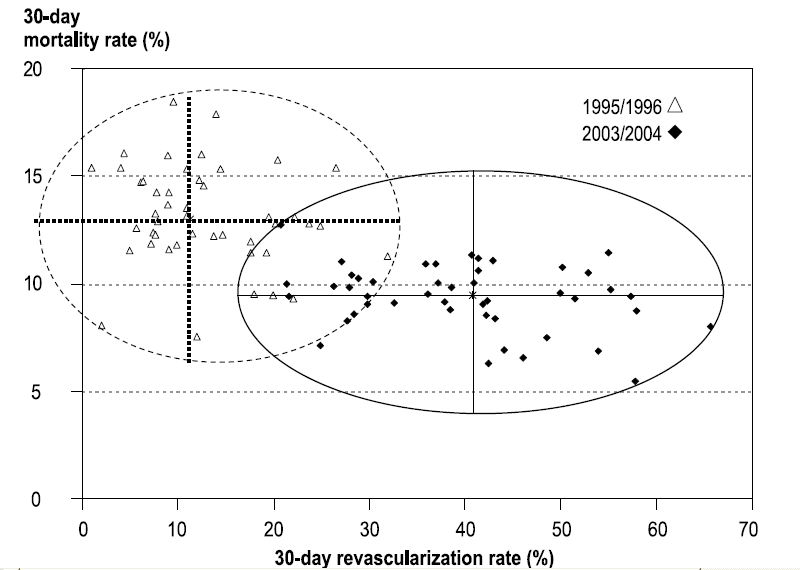 Johansen et al., 2009
[Speaker Notes: Each dot in this graph represents one large health region   (population over 100,000)
-- with the region’s revascularization rate for AMI cases plotted along the horizontal axis, and its 30 day mortality rate along the vertical axis.  The hollow triangles show the situation in 1995/6, while the black diamonds are 8 years later.  
Overall, there has been a dramatic increase in treatment rates – more than a tripling from an average of 12.8 to 39.8%.  We might therefore expect a similarly dramatic improvement in outcomes.  And we do see some improvement in survival, but compared to the increase in treatments, the reduction in mortality is more modest, about a 3.6 percentage point drop – from 13.2 to 9.4%.]
Heart Attack Survival in Relation to Treatment by Health Region, Seven Provinces
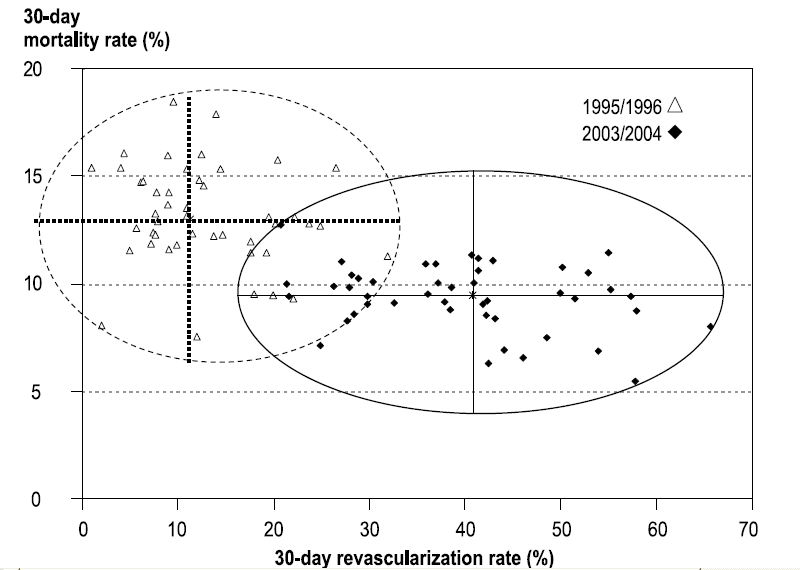 Johansen et al., 2009
[Speaker Notes: Even more importantly, the scatter of dots shows a very wide variation among health regions.  In 2003/4, a number of health regions had 30 day mortality rates around 8%, yet treatment rates varied more than three-fold, from under 20% to over 60%.  
Most importantly, the impression given by this graph is first that health care practice is all over the place.  To put it starkly (and notwithstanding various clinical trials arguing for the efficacy of rapid revasc for AMI cases), why should a health region do 3 times as many procedures if there is no observable difference in mortality outcomes?



n.b. CMMS on the compare hospitals web site (http://www.hospitalcompare.hhs.gov/staticpages/for-professionals/poc/Technical-Appendix.aspx#POC3) assume that PCI within 90 minutes of arrival with an AMI should be universal (!)
see also the hierarchical regression approach for 30 day mortality: http://www.hospitalcompare.hhs.gov/staticpages/for-professionals/ooc/statistcal-methods.aspx
and risk adjustment covariates: http://www.hospitalcompare.hhs.gov/staticpages/for-professionals/ooc/risk-adjustments-and-covariates.aspx]
Important Caveats for the AMI → Revascularization → Mortality Results
other clinical aspects of treatment not taken into account, e.g. thrombolysis, post discharge Rx
no risk factors considered – e.g. obesity, physical fitness, smoking, hypertension, lipids 
no socio-economic factors considered
n.b. in related analysis, co-morbidity (Charlson Index) was included, with one-year (versus 30 day) mortality follow-up – results essentially unchanged
revascularization is also intended to relieve symptoms, but no health-related quality of life data available
16
24/09/2008
[Speaker Notes: Of course, there are some important caveats, and herein lie many challenges.
No account has been taken of other clinical factors – e.g. thrombolysis, or conventional risk factors like hypertension, obesity and smoking status.  Nor have we taken any account of the broader determinants of health.  
Also, the intended benefits of revascularization are much more than a reduction in 30 day mortality.  Revascularization after AMI is also intended to improve quality of life, especially reduction of anginal pain, as well as improve longer term survival.  [n.b. have also done one year mortality follow-up, and included adjustments for co-morbidity for subset of prov’s; the results were essentially unchanged. ]  But the key problem is that the data are just not there.  
Even with these caveats, these results are unsettling.  There is a great deal of clamour in Canada’ that the health care sector is short of money.  What any economist will immediately wonder, on seeing this graph of wide variations across health regions, is whether the system is suffering from major inefficiencies.  How can some health regions do one-third as many bypass and angioplasty procedures as others, yet have the same 30 day mortality rates?
Critics of this conclusion could argue that we’ve left out too many important factors – for example that the residents of some health regions are more obese, or heavier smokers, or had a longer door to needle times for thrombolysis.  These are legitimate concerns.  And most importantly in the context of these remarks today, this analysis has a very poor measure of health status, namely 30-day mortality post AMI.]
Codman’s End Results
"merely the common-sense notion that every hospital should follow every patient it treats, long enough to determine whether or not the treatment has been successful, and then to inquire 'if not, why not?' with a view to preventing a similar failure in the future."
based on an "end result card" on which were to be entered "in the briefest possible terms," the symptoms, the diagnosis that governed the treatment, the treatment plan, the complications that occurred in the hospital, the diagnosis at discharge, and "the result each year afterward, until a definitive determination of the results could be made.   (quoted in Donabedian, Millbank, 1989)
17
[Speaker Notes: The idea of following patients after surgery or other interventions, and systematically assessing their health status is not at all new; it is at least 100 years old given the work of A.E. Codman, which is beautifully reviewed in a Millbank paper by Donabedian in 1989.  Indeed, it is fundamental to feeding back to the hospital and the surgeon so they can learn if they have been generating poor results, and if so, enabling them to determine the sources of the less than ideal outcomes, and then making changes in practice in order to achieve better outcomes.

While it is not jumping out of the page, here, it should be obvious that robust and salient repeated measures of health status must be central to this process.]
Berwick on Codman (1989)
“…the average health care provider of today goes on as if Codman never lived.  Ask a doctor about outcome measures; search a hospital for its end results recording system; study a nursing home for its continual improvement of process based on systematically acquired data from patients. Nearly a century after Codman began, none will be found.
“Why not?  Codman met in his time the resistance of arrogance, the molasses of complacency, the anger of the comfortable disturbed.”   (Millbank, 1989)
18
[Speaker Notes: In the same Millbank issue, Donald Berwick, the newly appointed head of CMS, offered further, and indeed rather pungent, comments on Codman’s work:  “the average health care provider of today goes on as if Codman never lived” … “Why not?  Codman met in his time the resistance of arrogance, the molasses of complacency, the anger of the comfortable disturbed.” 
Importantly, starting about 10 years after this paper, CMS launched the HOS (http://www.cms.gov/HOS/)]
Health Status – Why Measure, and the “Rosetta Stone”
Purpose
Policy
Science
Health Care
Health Status Rosetta Stone
Span or Domain
Population Health
19
[Speaker Notes: My last few overheads have focused on the health care – policy quadrant of this diagram, and the fundamental importance of health status measures should be clear.  And I do want to return to a broader discussion covering all the quadrants of this diagram.]
Measuring Health, and Health Indicators
health care services
recall

not all (or even most) health indicators are about health status
not all measures of health status are indicators
everyone seems to want an indicator → “indicatoritis”
distal and proximal risk factors
prognosis, health and other sequalae
health status
physical and social environment
20
[Speaker Notes: But I’d now like to spend a few minutes on the topic of health indicators.  The US invests heavily, as does Canada, in the development, estimation and publication of a plethora of “health indicators”.  Indeed, in my days at Stat Can I began feeling that the health sector had developed an extreme case of “indicatoritis”.  The way to advance your cause was to have your own indicator.

Unfortunately, these discussions are often rather naïve.  In part, many of the desired indicators were not about health status, but rather the precursors and sequalae.  It is certainly legitimate to have, as part of an overall collection of indicators, measures of risk factors, health care services, and in terms of Donabedian’s famous classification – structure and process.  But it would be a major understatement to say we still lack measures of outcome.  And measures of health status are the foundation for measuring health outcomes.

But the naivete that I found most bothersome was the absence of any understanding of where indicators come from.]
Naïve Indicatoritis
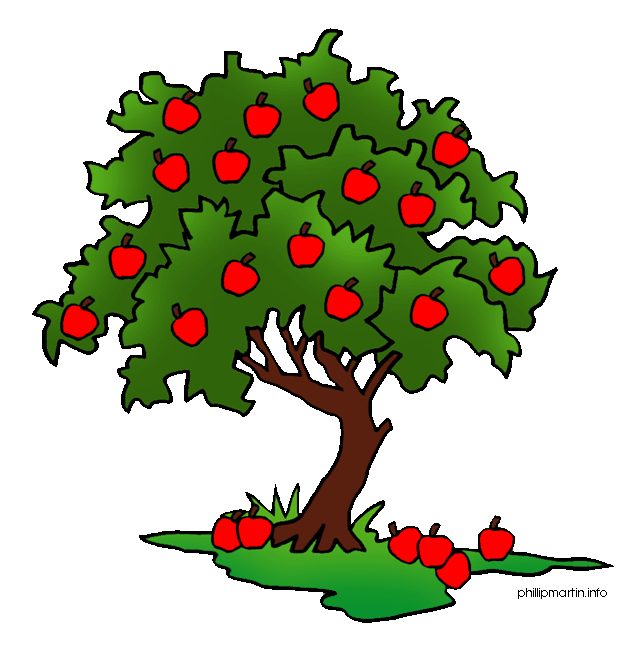 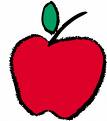 = indicator
21
24/09/2008
[Speaker Notes: The sense often conveyed was that indicators are like apples hanging on a tree just waiting to be pulled down and consumed…]
Population Census
Vital Statistics
Appropriate Indicatoritis –  Life Expectancy
data feeder system
22
IoM DC Jan 2010
24/09/2008
[Speaker Notes: The reality is that there are major underlying investments, first in data.  Lets take the most simple example , the most widely used indicator, LE…

Note that these two data systems have annual costs at least in the hundreds of millions of dollars.]
Pop
 Counts
(age / sex)
Population Census
Death
 Counts
(age / sex)
Vital Statistics
Appropriate Indicatoritis – Life Expectancy
data feeder system
basic statistics
23
24/09/2008
[Speaker Notes: Once we have these data, the next step in producing the LE indicator is extraction of basic underlying stats – pop counts and death counts by age and sex]
Pop
 Counts
(age / sex)
Population Census
Life Table Analysis
Death
 Counts
(age / sex)
Vital Statistics
Appropriate Indicatoritis – Life Expectancy
data feeder system
basic statistics
analysis
24
24/09/2008
[Speaker Notes: then an analytical step – forming mortality rates and then using a standard life table]
Pop
 Counts
(age / sex)
Population Census
Life Table Analysis
Death
 Counts
(age / sex)
Vital Statistics
Appropriate Indicatoritis – Life Expectancy
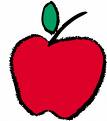 data feeder system
basic statistics
indicator
analysis
25
24/09/2008
[Speaker Notes: and finally our indicator
If the only reason we did the popln census and collected vital stats was for the LE indicator, this would be exorbitantly expensive.  But of course, these two foundational data systems serve myriad other empirical uses.  
Thus, a simple point – when we think about indicators, we should simultaneously be thinking about the underlying data systems. In the spirit of “collect once, use many”, we should be designing and building data systems and indicator frameworks consciously and coherently.]
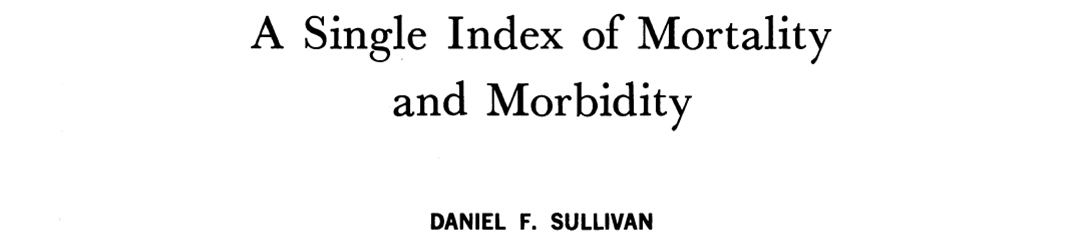 (Sullivan’s Method)
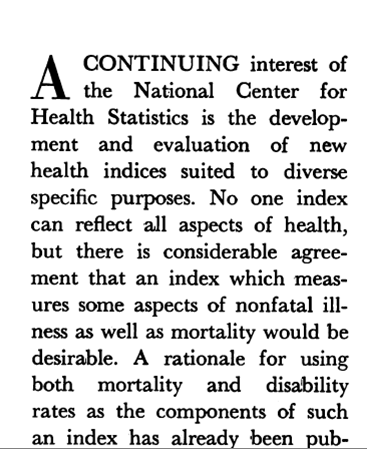 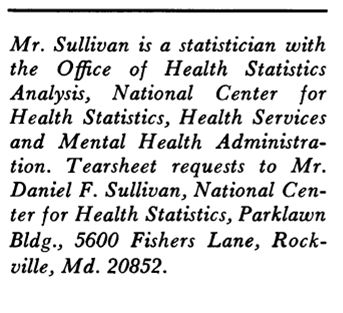 26
[Speaker Notes: LE is the most widely available and comparable health indicator on the planet.  It is good that we have something, but please appreciate just how limited LE is as a health indicator.  It says absolutely nothing about the health status of the living.
A major methodological advance was the “Sullivan method” for combining mortality data and morbidity data into one sensible indicator.  And on this occasion of the 50th anniversary of the NCHS, it is worth celebrating Mr. Sullivan’s seminal contribution …

Sullivan’s method has been used around the world.  Did a Google search on “Sullivan method” + health  almost 4500 hits

(had to add “health” because there apparently are Sullivan methods for passing a bar exam and learning foreign languages…)]
Pop
 Counts
(age / sex)
Population Census
Expanded Life Table Analysis
Death
 Counts
(age / sex)
Health Status
(age / sex)
Vital Statistics
Appropriate Indicators – Health-Adjusted Life Expectancy
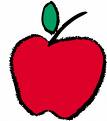 Health Survey
data feeder system
basic statistics
analysis
indicator
27
IoM DC Jan 2010
24/09/2008
[Speaker Notes: The Sullivan method requires the addition of one more data set, a population survey that collects data on health status, and then a few more basic tables from that data set, and finally an expanded kind of life table analysis – and voila, we have a new indicator, HALE, which is a generalization of Sullivan’s original index.
HALE, in my view, should form the cornerstone for health status measurement.  It is the broadest and most appropriate measure for addressing the basic question, is the population of our country becoming healthier.  At the same time, its core ingredients are best suited to providing the Rosetta Stone core of health status measurement across all the domains I briefly canvassed earlier.]
Mortality
 Rates
(age / sex / income)
Population Census
Linked Mortality Follow-Up
Expanded Life Table Analysis
Health Status
(age / sex / income)
Vital Statistics
Appropriate Indicators – Health-Adjusted Life Expectancy by SES
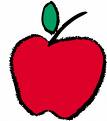 Health Survey (CCHS)
enhanced data processing
data feeder system
basic statistics
analysis
indicator
28
IoM DC Jan 2010
24/09/2008
[Speaker Notes: Beyond HALE for the entire population, it can be broken down – easily in conceptual terms, but more work in terms of the underlying data needed – for various population subgroups, for example by socio-economic status (SES)
In Canada, we have recently completed a 10 year mortality follow-up to the 1991 census (now being extend to 20 year follow-up) by linking death records to census respondents – giving us extraordinarily high quality data to examine differences in mortality rates by population subgroup.  Similarly, our population health survey allows a range of SES breakdowns.  We can therefore estimate HALE by SES variables like income.]
Overarching GoalsHealthy People 2010
Increase Quality and Years of Healthy Life
Eliminate Health Disparities
Healthy People 2020
Eliminate preventable disease, disability, injury, and premature death 
Achieve health equity, eliminate disparities, and improve the health of all groups 
Create social and physical environments that promote good health for all. 
Promote healthy development and healthy behaviors across every stage of life.
http://www.healthypeople.gov/hp2020/advisory/PhaseI/summary.htm#_Toc211942897
29
[Speaker Notes: These examples were not chosen arbitrarily.  HALE overall and broken down by SES provides the central measures for the two top goals of Healthy People 2010, as well as for the somewhat revised goals for Healthy People 2020.]
HALE in Canada by Income Decile(given survival to age 25, 1990s)
95% CIs = ~ 1 year
4x IHD + lung ca + stroke
30
24/09/2008
[Speaker Notes: This graph displays the results for Canada.
It is worth emphasizing that the disparities we can see, now that this indicator has been constructed, are extraordinarily large – for example the difference for men is about 4 times the impact (on HALE, not LE) of IHD, lung Ca and stroke combined]
Analytic Process
Analytic Process
Analytic Process
Data System
Data System
Data System
Data System
Data System
Aggregation and Disaggregation
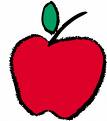 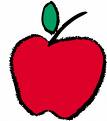 “drill down”
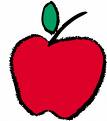 31
IoM DC Jan 2010
24/09/2008
[Speaker Notes: Of course, many people, from journalists to policy analysts, will want to understand better why these gradients in health status arise, so they will want to be able to “drill down” to the underlying data for further examination and analysis.
This is why naïve indicatoritis is so troubling.  If indicators are conceived and constructed in conjunction with the underlying data systems, then there is a highly cost-effective capacity for further analysis.  And instead of creating an often expensive data set for just one indicator, the data can be designed to support coherent families of indicators along with important covariates.]
Changes in Life Expectancy (LE) and Health-Adjusted Life Expectancy (HALE) by Cause, Canada
LE
HALE
(Manuel et al, 2003)
[Speaker Notes: As an illustration of this kind of “drill down” capacity, this graph shows HALE as well as LE used to estimate the importance of various major diseases. 
For example, the bars at the top left show the effects of eliminating ischemic heart disease only on mortality – it would add  2.4 years to the LE of men, and 1.8 years to that of women.  The bars on the right show the effects of eliminating a disease on both mortality and health status, i.e. on HALE.  The results are similar in the case of eliminating IHD;  HALE would increase by a bit less – 2.2 years for men, and 1.5 years for women.
Generally, cause-deleted LE and HALE look similar, with heart disease at the top, and cancers following in importance.  
But note the second last row, where osteoarthritis has essentially zero impact on LE on the left, but has moved to number one in terms of HALE (on the right) for women at 2.4 years – well ahead of heart disease, lung cancer and breast cancer.  
And mental disorders have almost tripled from a reduction of 0.4 years in terms of LE to a decline of 1.1 years when measured using HALE.
Regular publication of HALE (sub-) indicators like these gives us a different and more relevant sense of the comparative importance of different health problems.]
Prerequisites for HALE
health status profile
small set of questions on individual’s functioning (e.g. sensory, mobility, pain, cognition, affect, fatigue)
person level index:  one person’s multi-dimensional categorical profile → [ α (<0) , 1]
suggested approach – one-day focus groups with quota samples (i.e. include some disabled)
health state cards, visual analogue scale to familiarize, then standard gamble or time trade-off
cost <$300k for 12 focus groups across Canada
population level index → HALE
basic approach – Sullivan Method (very easy)
ideally – POHEM style microsimulation
33
[Speaker Notes: Let me briefly review the prerequisites for estimating HALE.
First, we need a health status profile = a small set of questions on an individual's capacity to function – sensory, mobility, pain, cognition, affect, fatigue etc. 
But this cannot be just any collection of questions – it must be carefully designed with the second step in mind.  This is the ability to elicit from a general population sample a person-level index or preference scale that maps the categorical responses on the multi-dimensional profile into a scale ranging from zero for dead to one for healthy, and indeed from a number like -.3 to 1, since there are health states widely viewed as worse than death.
These valuation functions have been estimated in many ways, but the one we found most effective in Canada was using a series of carefully selected focus groups, where individuals spent the better part of a day on the tasks, which are cognitively complex.  Still the cost for us was under $300k for a dozen focus groups across the country.
Finally, the third step can be the straightforward application of the Sullivan method, as just illustrated, or something fancier like the Population Health microsimulation Model (POHEM) developed at Statistics Canada.]
Health Status Rosetta Stone
health functioning profile
the first step in constructing measures of HALE
provides the ideal Rosetta Stone for health status measurement
in all the domains, from RCTs to Codman-style health outcomes measurement
34
[Speaker Notes: Moreover , the profile, the first step above – and this is the one point I most want you to take away from this talk – provides the ideal Rosetta Stone for health status measurement in all the domains I canvassed earlier, from RCTs to Codman-style health outcomes measurement.]
Budapest Initiative – Criteria for Selecting Health Domains
Relevance – important in measuring population health ≡ face validity, breadth, builds on ICF basic concepts (n.b. not details)
Feasibility – can be turned into one or a few valid questions on an interview survey ≡ parsimony, cross cultural comparability, heterogeneity
Measurement – technical requirements ≡ statistical and structural independence, enough levels, “within the skin”, suitable for preference measurement
[Speaker Notes: So where do we find such a profile – a parsimonious set of questions on functioning?  The good news is that there is an emerging international consensus on a set of questions developed under the auspices of the Budapest Initiative.  At an early meeting, a crucial step was agreement on the criteria for selecting the health domains to be covered by the question set. – one of which is suitability for preference measurement.]
Budapest Initiative (BI) + Washington Group (WG)
WG established to achieve consensus on a very short set of “disability” questions suitable for inclusion in the 2010 round of population censuses
general desire also for an “extended set” of disability questions suitable for household surveys
similar concerns as in BI re cross-cultural comparability
considerable overlap in domains with BI
under the leadership of NCHS, BI and WG processes have become joined
by design – excellent foundation for a new internationally comparable measure of health status
36
[Speaker Notes: There was another initially parallel process established by the United Nations Statistical Division, called the Washington City Group, to develop a short set of disability questions suitable for inclusion on the 2010 round of population censuses.
The WCG has succeeded in this objective.  It has also undertaken the task of developing an “extended” set of internationally agreed questions suitable for inclusion in population health surveys.
Under the leadership of Jennifer Madans of the NCHS, a really wonderful thing has happened – the two processes have been joined.
So we are about to have an excellent foundation for internationally comparable measures of health status – in the first instance as a parsimonious profile, but eventually in a form that can support estimation of HALE and a coherent family of sub-indices]
NIH-PROMIS / CDC-BRFSS / CMMS-HEDIS / NCHS-NHIS+NHANES / RCTs
meanwhile, many other health status measure flowers blooming (and wilting)
good news – among all these efforts, considerable common content, and convergence (e.g. HEDIS and BRFSS)
concern – insufficient attention to cross-cultural comparability, a lesson clearly demonstrated in the BI & WG cognitive testing (! an NCHS success)
concern – none are designed to support HALE, i.e. erecting a valuation function or scale on the profile
concern -- all still give too much weight to SRHS
potential – PROMIS has major benefit of CAT
potential – can include BI / WG questions in PROMIS item bank
37
[Speaker Notes: But here in the US, a wide variety of health status measures are competing for attention.
There is some good news, for example that HEDIS and BRFSS have some questions in common.  The bad news is that these are poor questions.
Given the experience in the BI and WCG with cognitive testing, my impression is that there has not been sufficient attention paid to the very real problems of cross-cultural comparability of questions.
And none of these question sets have been designed to support the estimation of HALE and related indices.
But let me highlight the potential of the PROMIS initiative funded by NIH.  It is developing question item banks designed for computerized adaptive testing or CAT.  This can offer significantly improved accuracy in health status assessments.  However, as it is, it will not be suitable for HALE and related measures.  but this can be straightforwardly remedied in a mutually beneficial manner by including the BI/WCG questions in the IRT scaling used in constructing the PROMIS item bank.]
Concluding Comments (1)
measurement costs money
we should therefore target measurement where it gives the greatest benefit
population health status is the “bottom line” for health policy, of which health care policy is a part
caveat: note recent policy foci – wait times in Canada, insurance coverage in the US
remember, though, “you get what you measure”
yes, shorter wait times and improving coverage
but what about improved population health – does either country really know ?!
38
[Speaker Notes: Let me conclude.  (read)



…neither country really knows what the impacts of respective policy preoccupations will be on the health of our populations]
Concluding Comments (2)
determinants of human health are extraordinarily complex
think genes ↔ molecules ↔ cells ↔ organs ↔ individuals ↔ communities ↔ societies
measurement of health in isolation is thus of very limited value – “so what” if the trend in population health status is X, if we have no idea what is driving this trend
∴ measurement of health status should be embedded in a broader and carefully designed / coherent network of data systems
39
[Speaker Notes: (read)]
Vision – Policy-Relevant, Coherent, Integrated Health Information System
HALE + Other Broad Summary Indicators
Health Accounts / Simulation Models
Regional Indicators / Planning Info
Local Data / Facility Information / Unit Costs
Basic Encounter  / Service Data / Health Surveys (including generic health status profile)
40
24/09/2008